La revolución de México
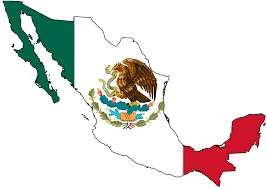 Datos:
Nombre:
Profesor@: Institución